Краевое учебно-методическое отделение 
естественнонаучных дисциплин





Деятельность естественнонаучного отделения 
учителей Алейского образовательного округа





Царицына Елена Ильинична,
руководитель естественнонаучного отделения 
Алейского образовательного округа

«День отделения»

07.04.2025
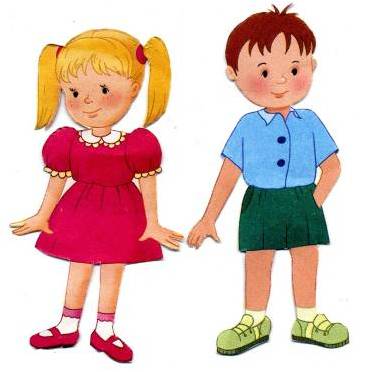 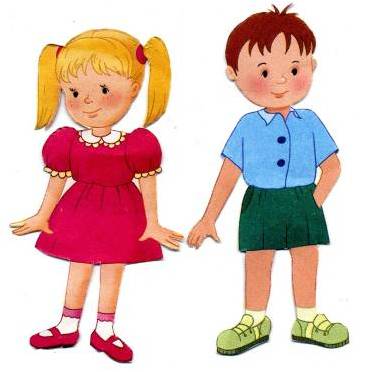 Цель:
создание условий непрерывного совершенствования профессионального уровня и педагогического мастерства учителя для повышения эффективности и качества образовательного процесса через применение современных подходов к организации образовательной деятельности.
Задачи:
выявление, обобщение и распространение педагогического опыта творчески работающих учителей;

повышение качества образования по предметам естественнонаучного цикла, используя деятельностный подход в обучении, организацию проектной деятельности обучающихся и внеклассную работу по предметам.
Формы работы:
семинары;
открытые уроки;
мастер-классы;
внеклассные меропнриятия.
Стажерские практики педагогов Алейского образовательного округатема: «Применение цифровых лабораторий на уроках физики,  химии, биологии и информатики».
Мастер-класс по биологии
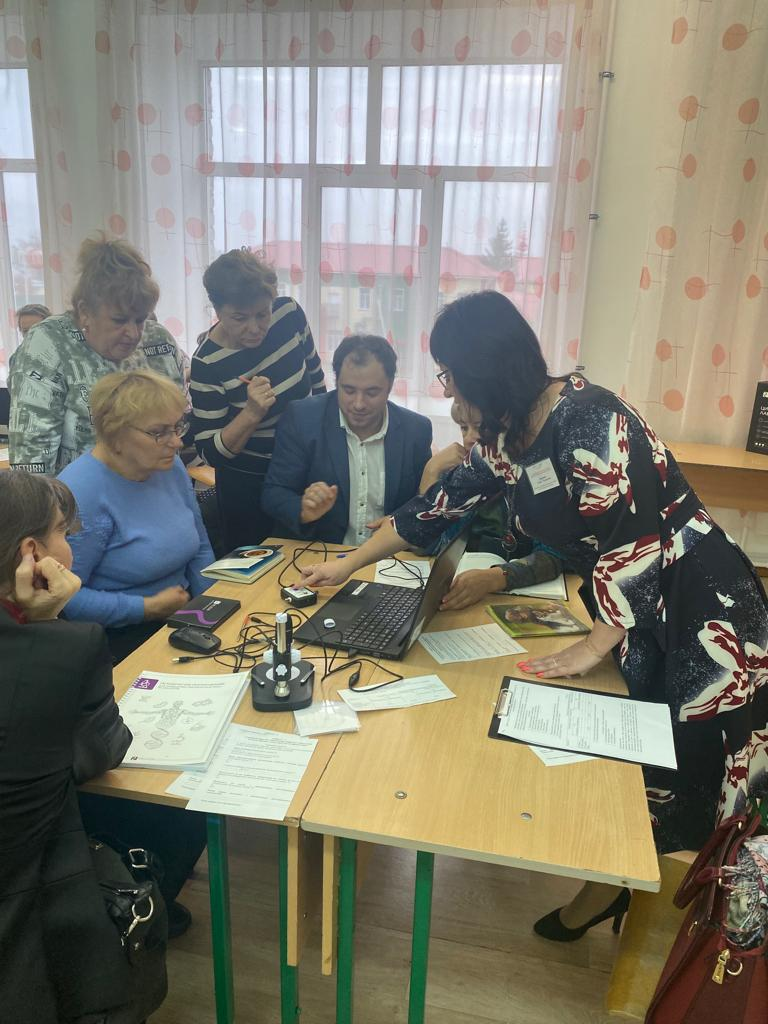 Стажерские практики педагогов Алейского образовательного округа
«ИКТ - КОМПЕНЕНТНОСТЬ:                                         
   возможности реализации цифровой образовательной среды на уровне образовательной организации»
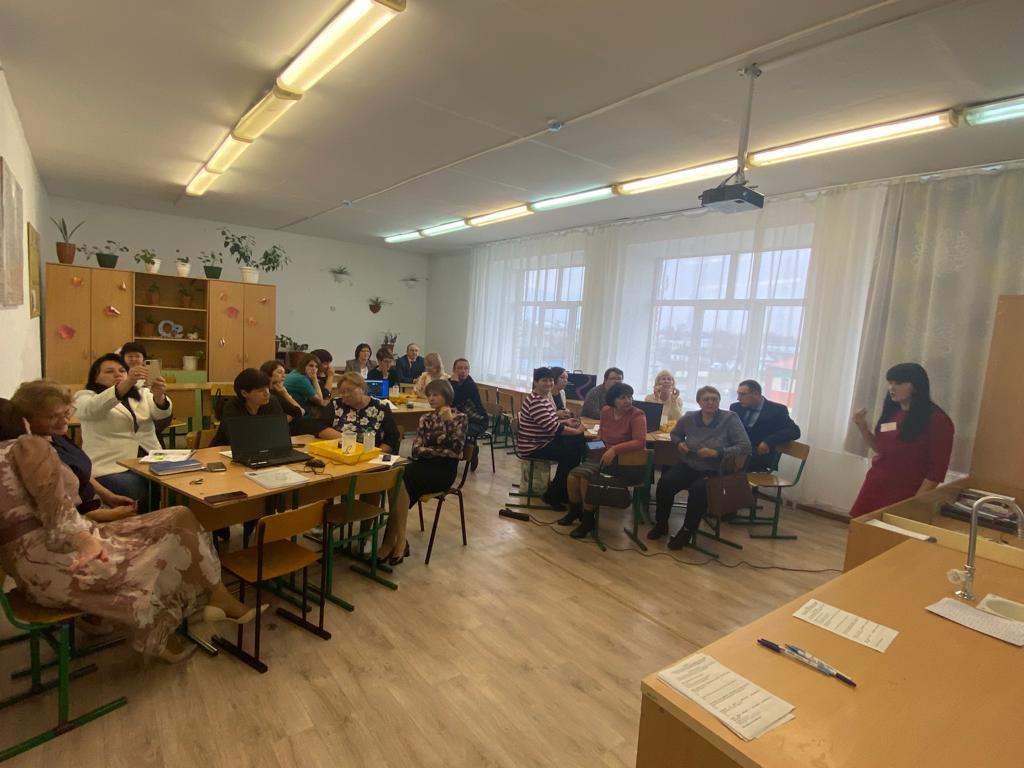 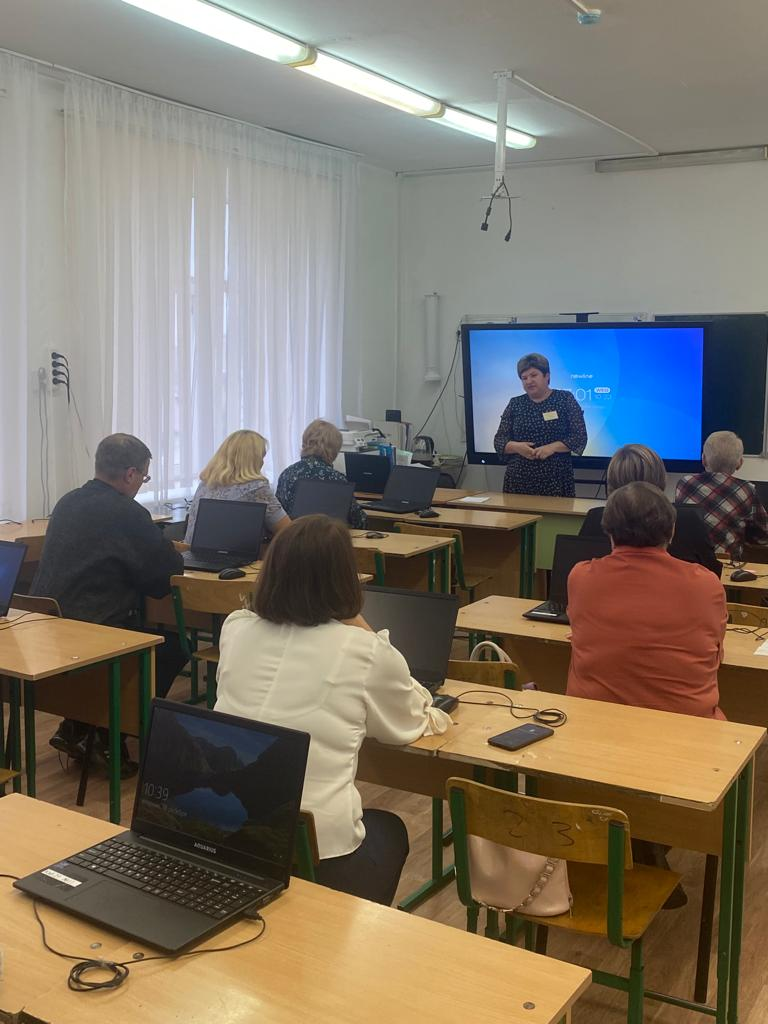 Мастер-классы по химии, физики
Стажерские практики педагогов Алейского образовательного округа
тема «Применение цифрового оборудование в учебно-воспитательном процессе».
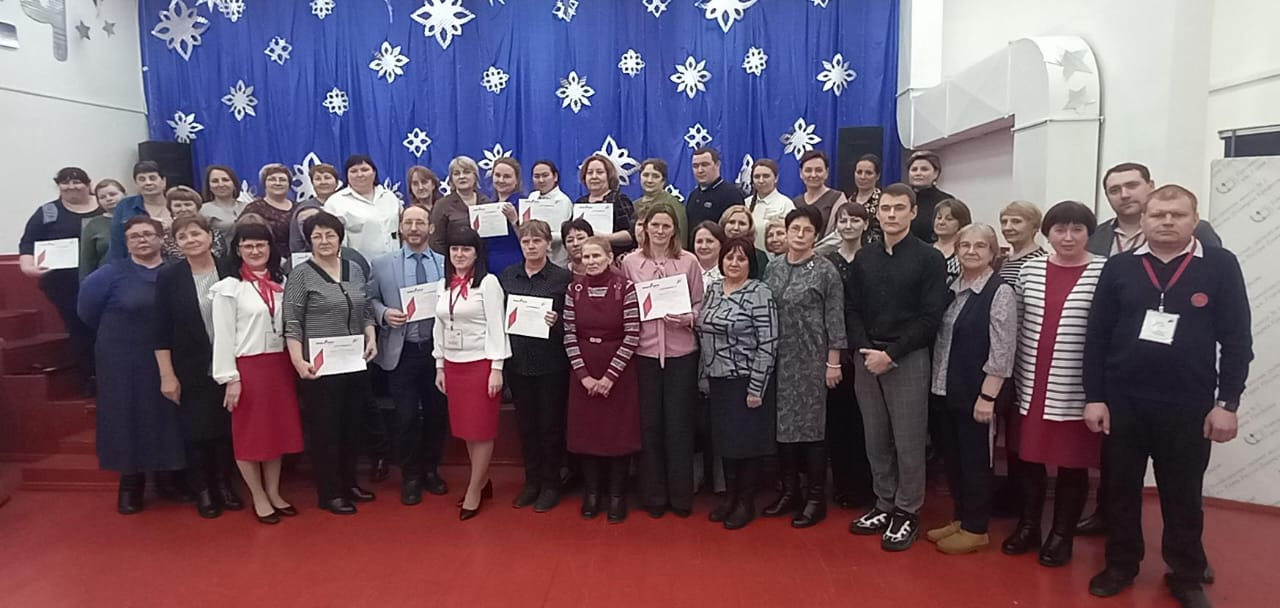 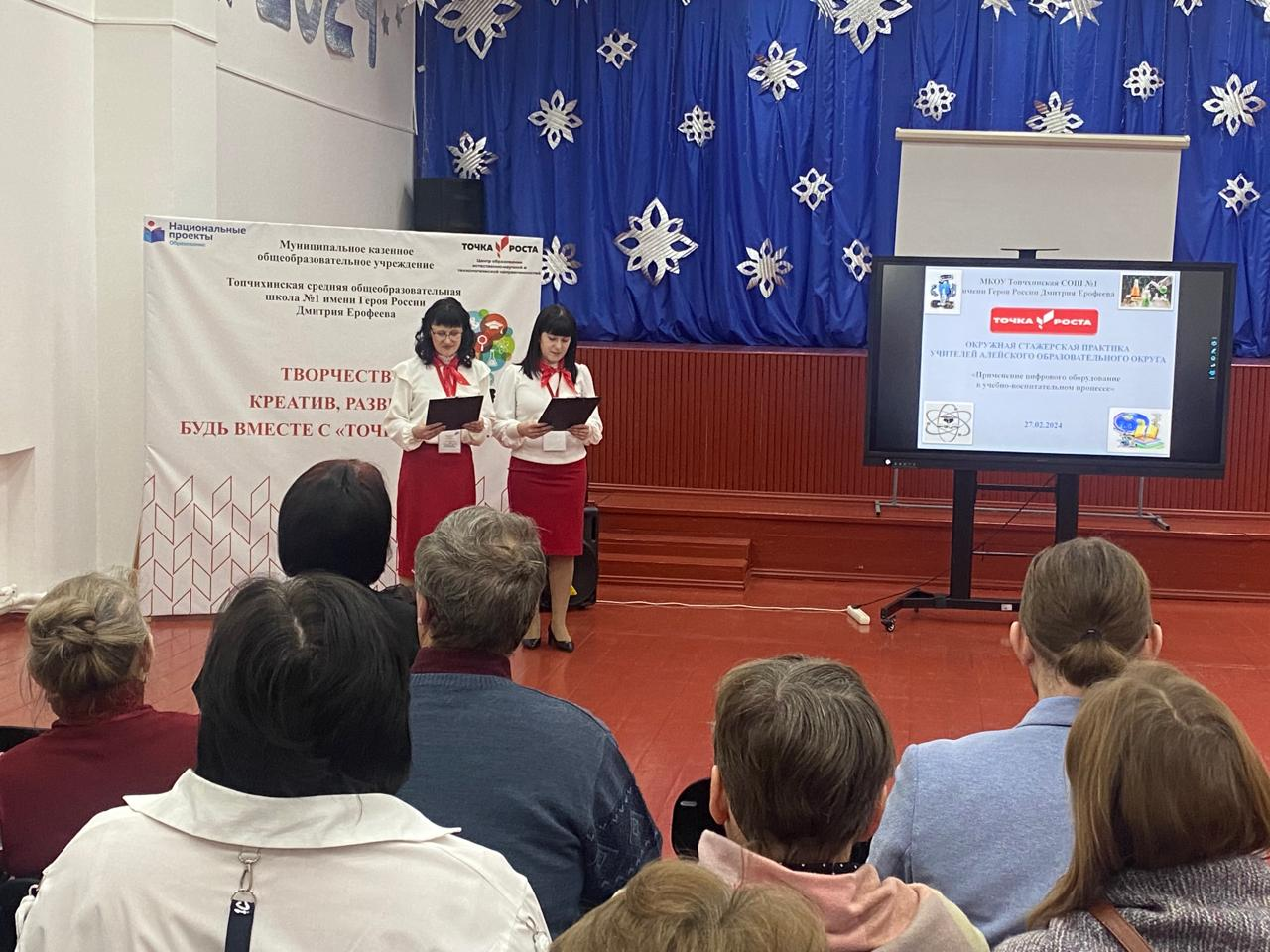 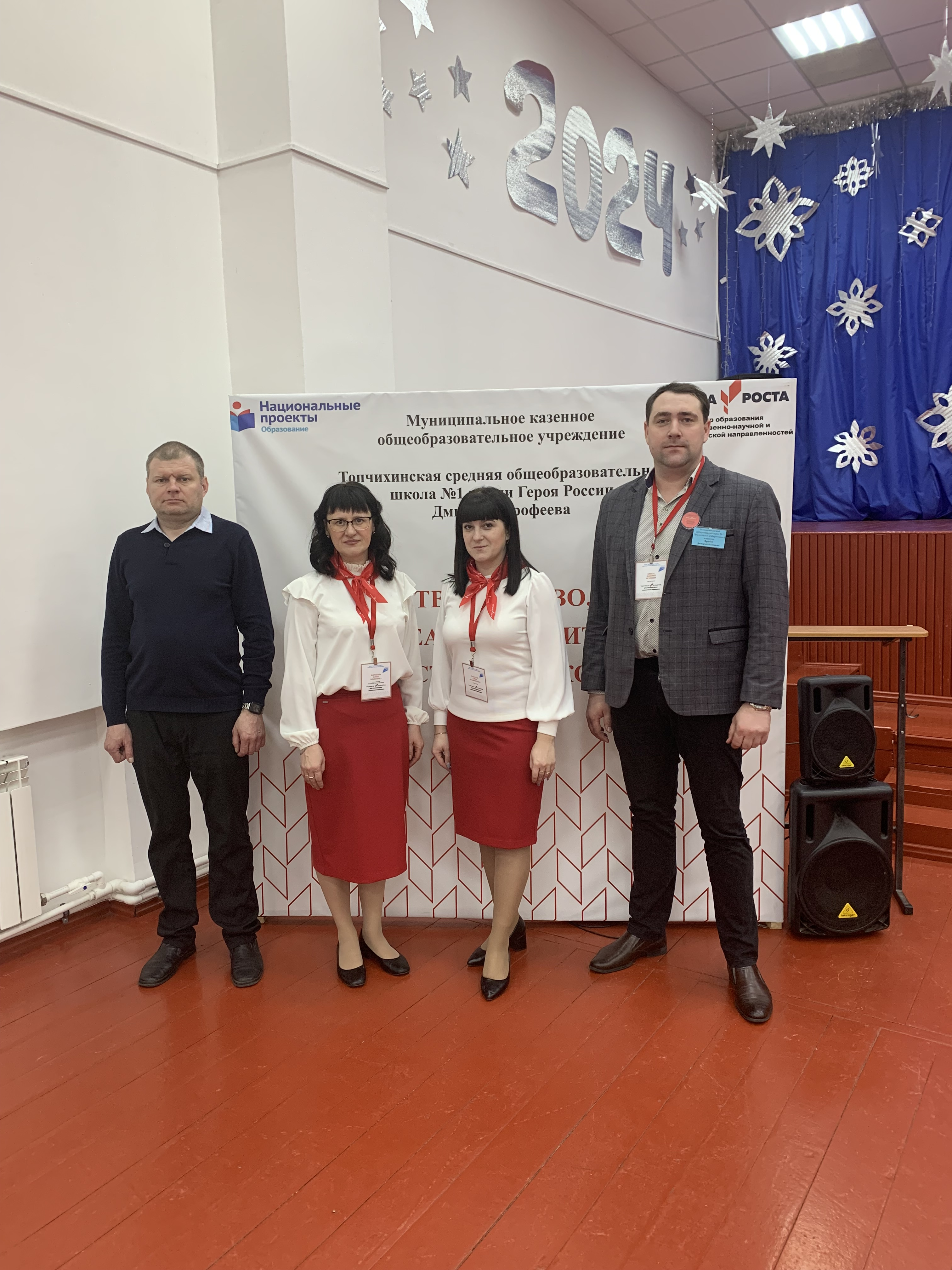 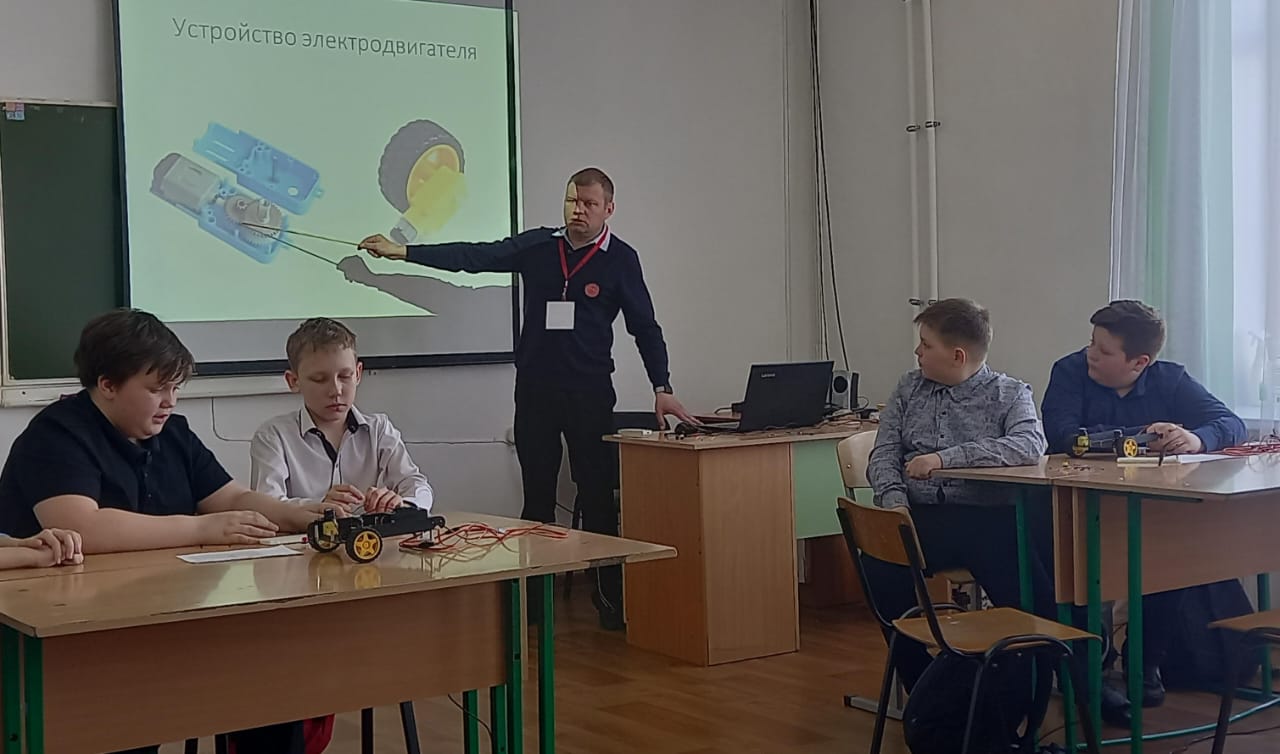 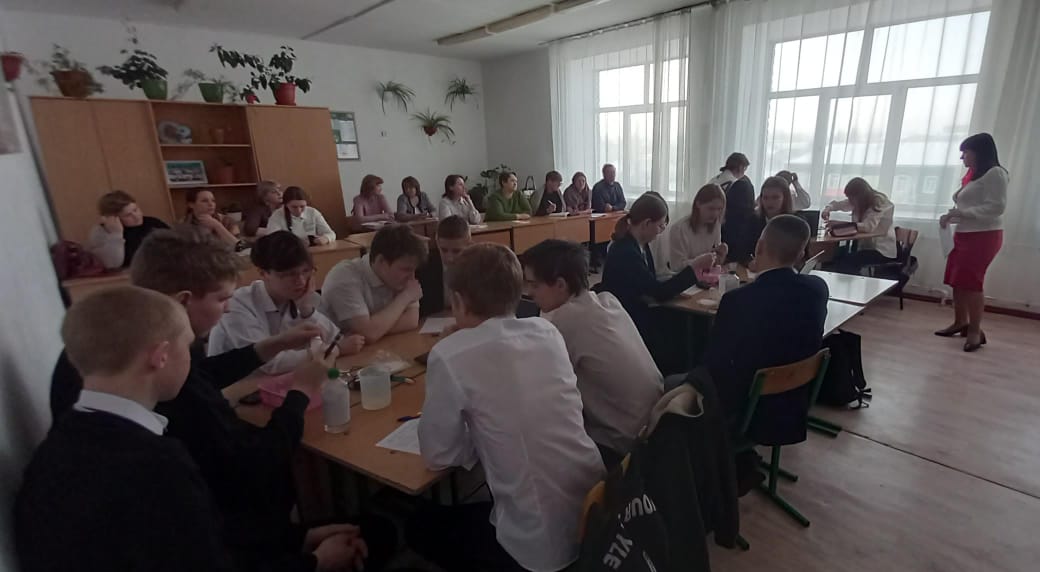 Открытый рок физики
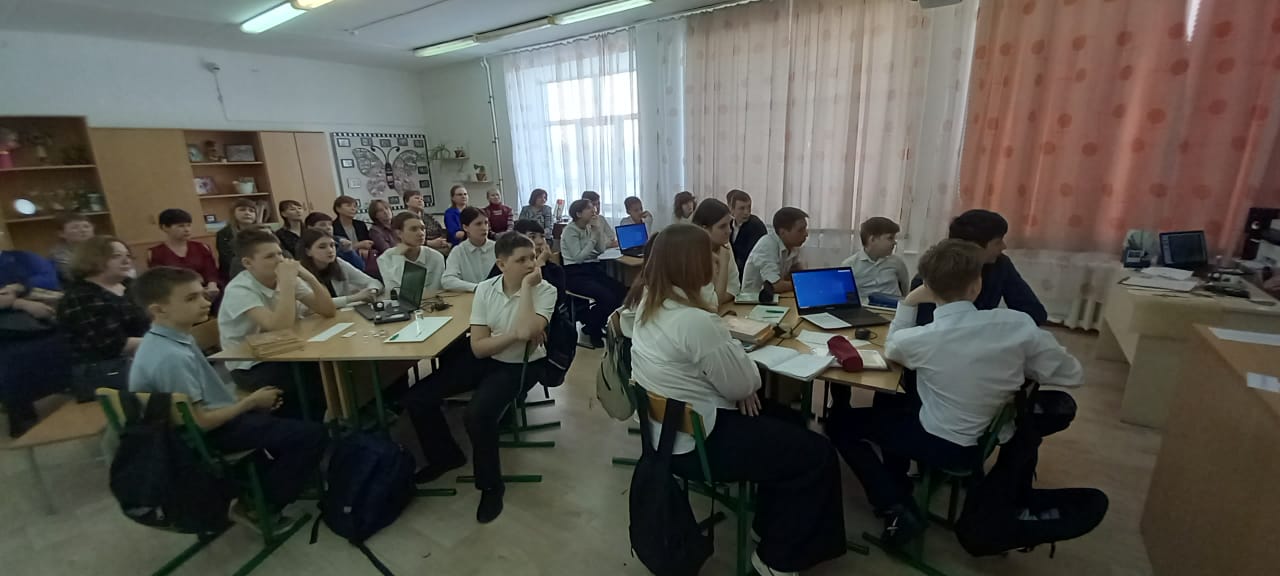 Открытый рок химии
Открытый рок биологии
Представление исследовательских проектов
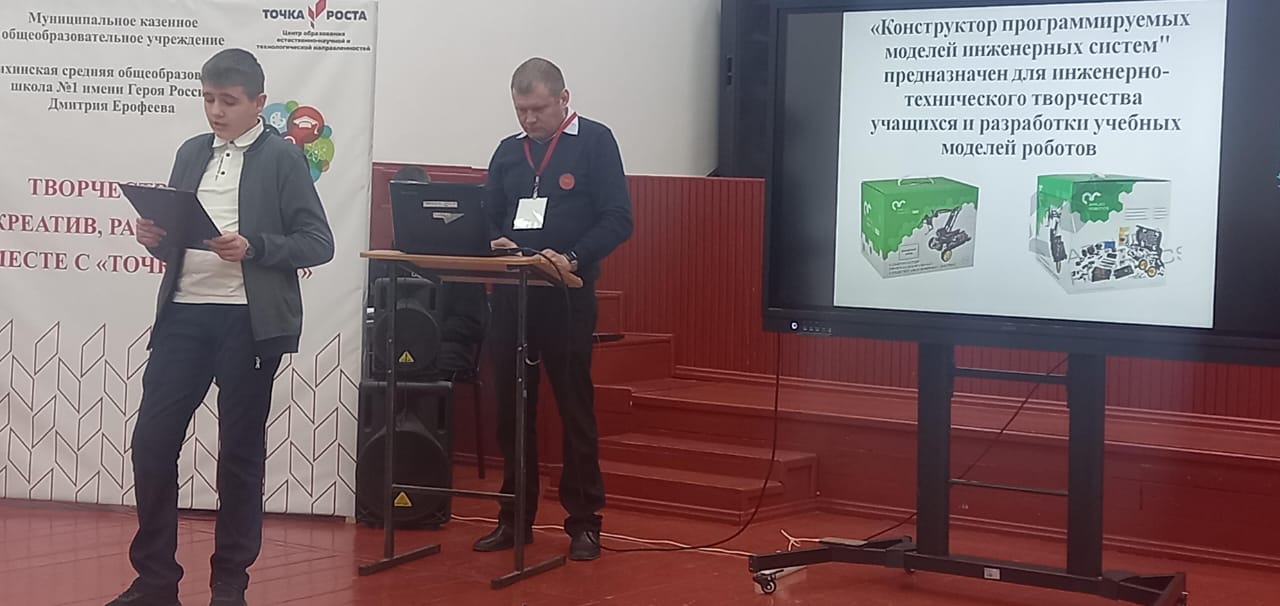 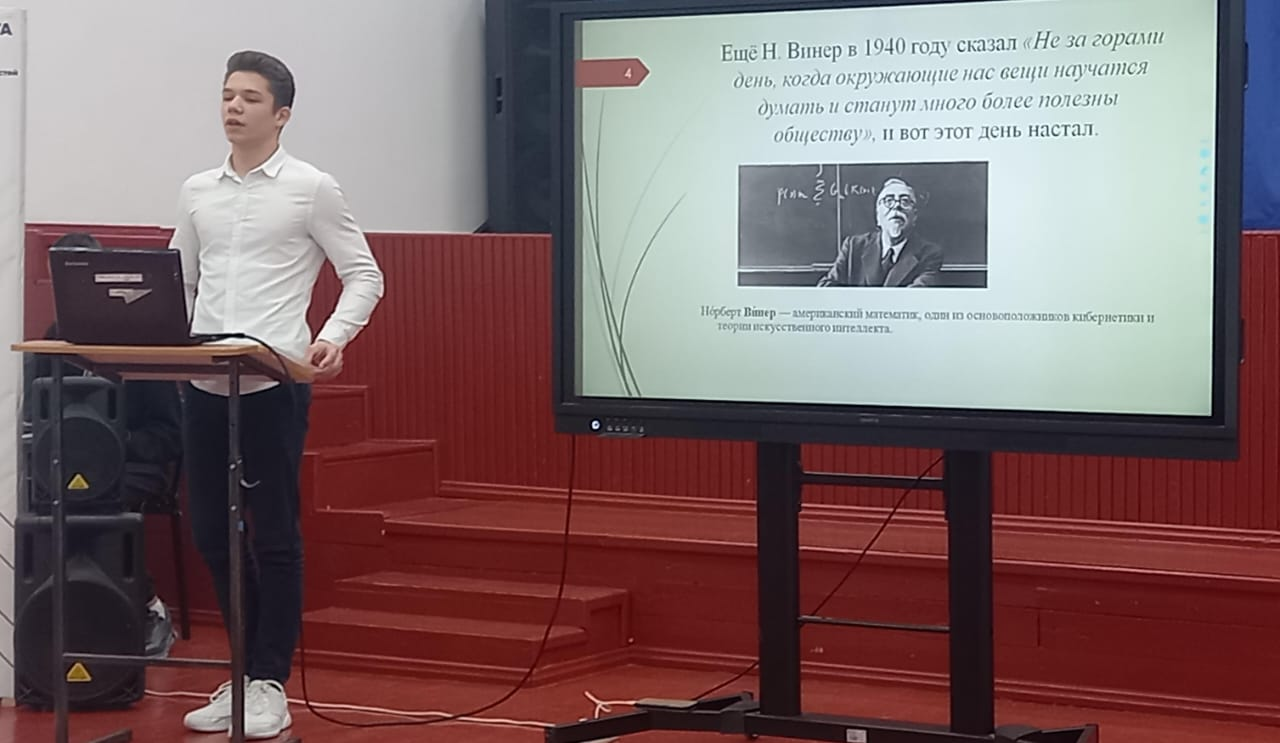 Стажерская практика в МБОУ Шипуновская СОШ им. А.В. Луначарского
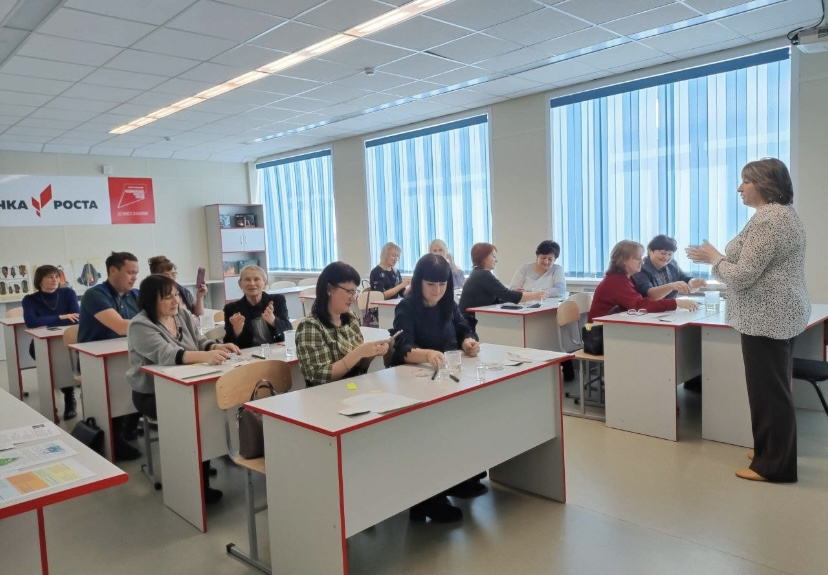 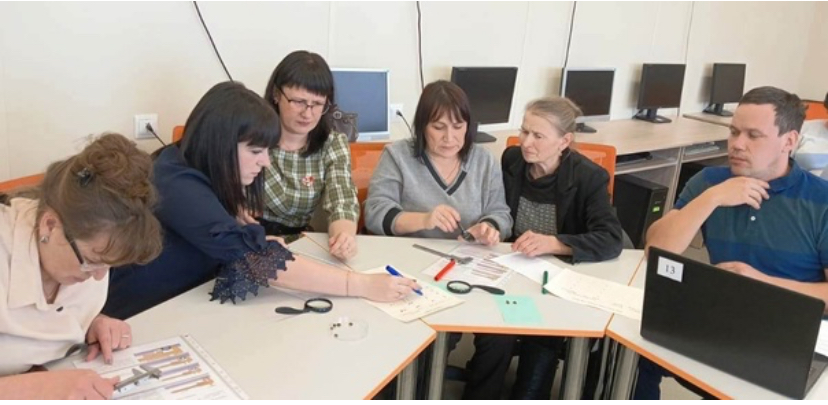 Квест-игра «Знатоки функционального олимпа»
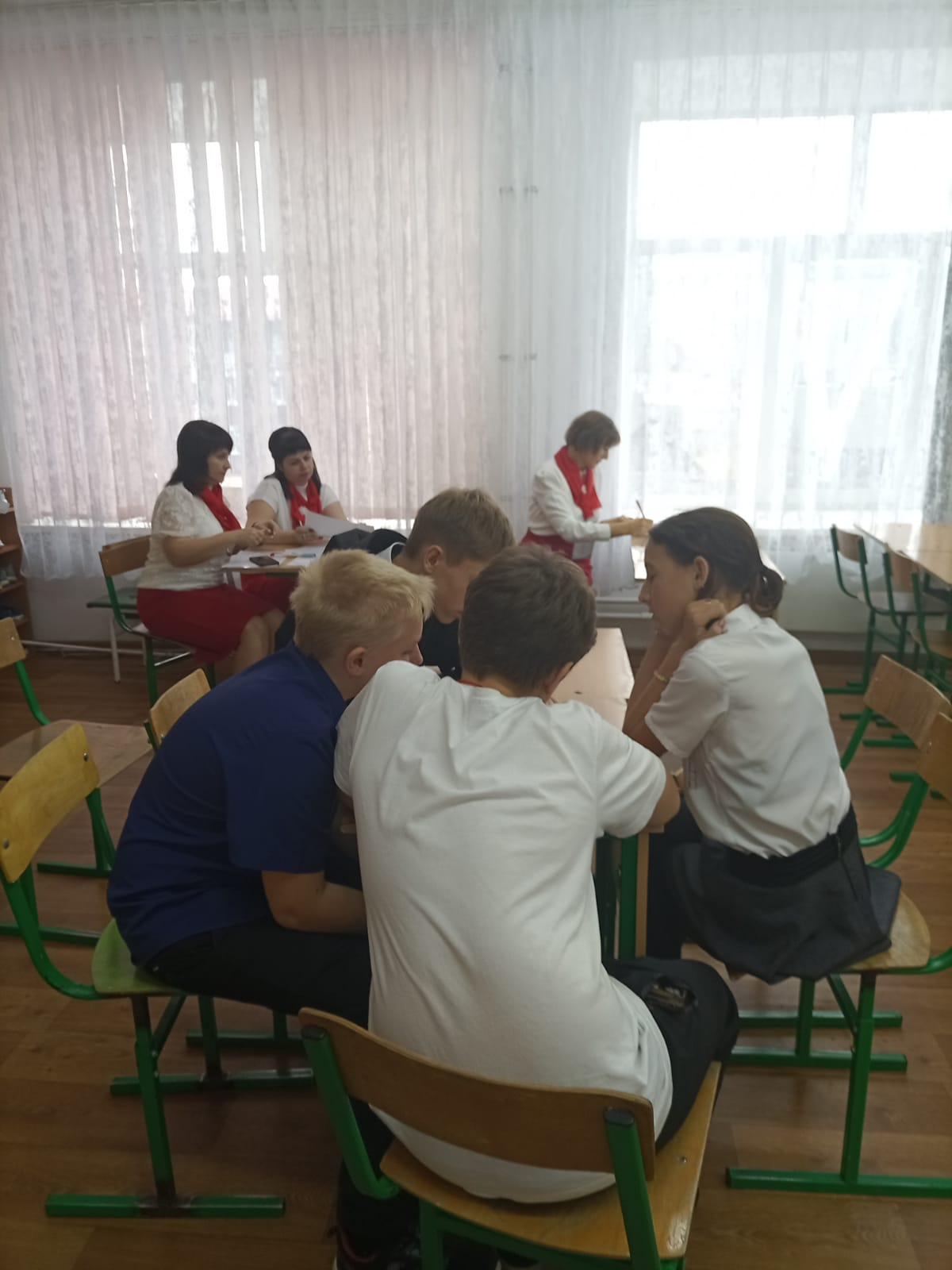 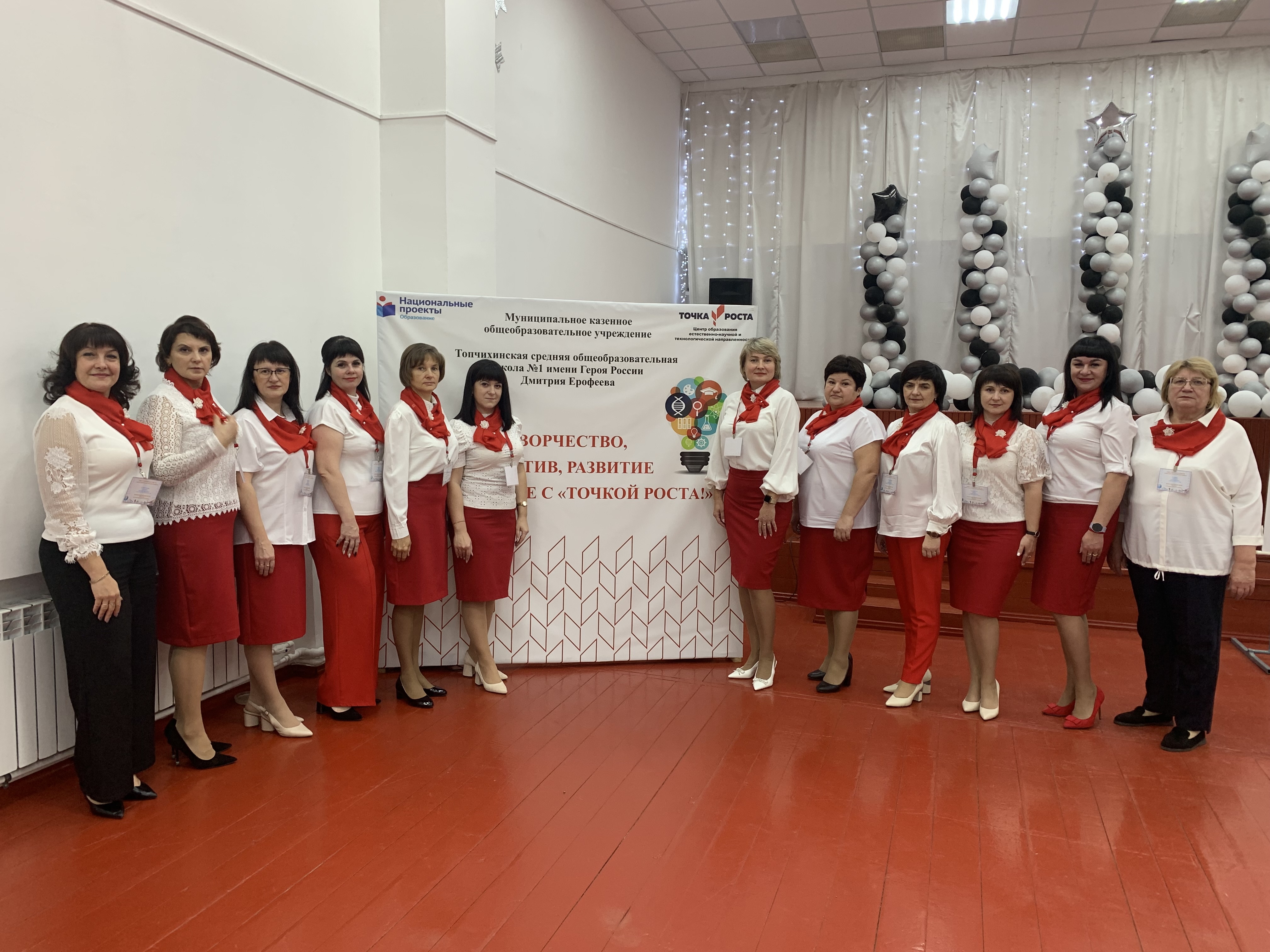 Затруднения:
недостаточная работа организации окружного методического объединения.
Перспективы:
- исправить недостатки работы окружного методического объединения учителей;
- внедрить в работу различные формы взаимодействия с коллегами для повышения профессионального мастерства педагогов.
Предложения:
- организовать методические диалоги по обмену опытом: «У кого чему учиться», «Учитель - учителю» (открытые уроки, мастер-классы).
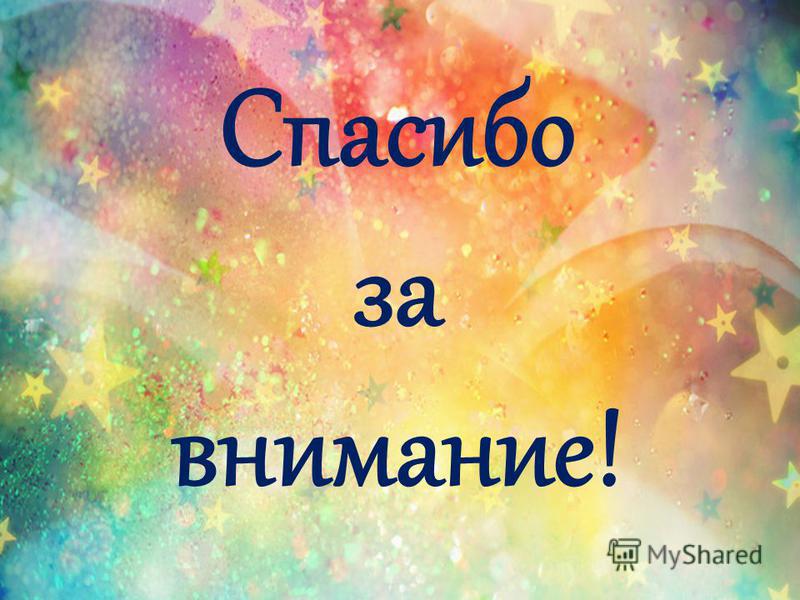